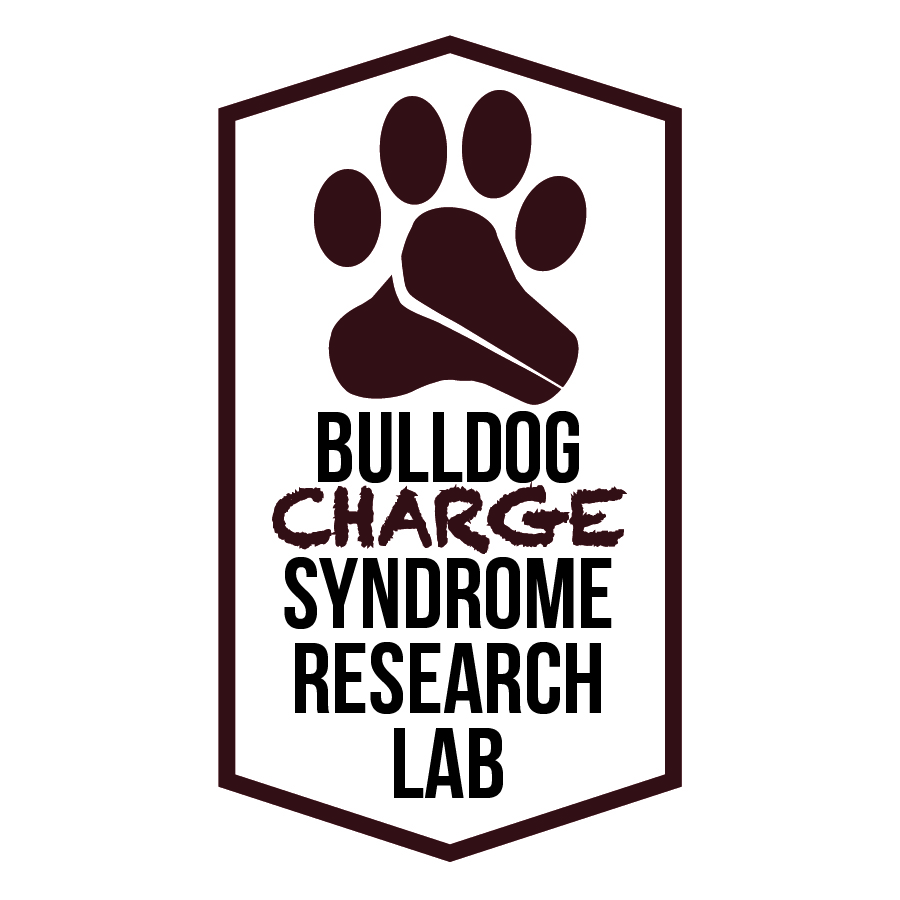 Navigating Behavioral Adventures
Kasee Stratton, Ph.D., NCSP
Dan Gadke, Ph.D., BCBA, NCSP
Contact Information
Kasee Stratton 
	Email: kstratton@colled.msstate.edu
	Phone: 662-325-5461

Dan Gadke
	Email: dgadke@colled.msstate.edu
	Phone: 662-325-3312
	Webpage: http://www.addc.msstate.edu/
Additional Contact Information
Bulldog CHARGE Research Lab

www.facebook.com/BulldogCHARGELab/

http://weringtrue.msstate.edu/charge/

Twitter: @BulldogCHARGE
Behavior 101
Goals
Empower you as parents and caregivers

View and think about behavior through a new lens
Keep in Mind…
All behavior serves a purpose
All behavior is learned
Behavior is a form of communication
Behavior involves interaction (and is maintained) by the environment
Our bodies are part of our environment…
Common Challenging Behaviors in CHARGE
Preference for certain items
Restricted range of interests
Difficulty with social relationships
Repetitive behaviors; increase under stress
Self injurious behavior
Aggressive
Pain Experiences
Why Behavior Happens?
Evidence-based Functions
Get ACCESS to:
Tangible Items
Social Attention
Intern Stimulation
ESCAPE: 
Tangible items
Attention
Internal Stimulation
Functions of Behavior
Target Behavior
Obtain 
Preferred 
Environmental
Events
Escape/Avoid
Unpreferred
Environmental
Events
Social 
Attention

Smiles & laughter
Pats on back
Reprimands
Stares or looks

Positive Social
Reinforcement
Preferred Activities
Or Items

Toys
Food
Money

Positive Tangible 
Or Edible Reinforcement
Internal
Stimulation

Hunger
Pain
Itching

Negative 
Automatic
Reinforcement
Internal 
Stimulation

Visual Stimulation
Auditory Stimulation
Kinesthetic Stimulation
Endorphin Release

Positive Automatic Reinforcement
NonPreferred 
Activities
Or Items

Difficult assignment
Transitions
Change in Routine

Negative Activity
Reinforcement
Social 
Attention

Smiles & laughter
Physical touch
Reprimands
Stares or looks

Negative Social
Reinforcement
We Know…
It is all easier said than done.
Behavior is hard.
You are tough.
Behavior In The Schools
Warm-up
How many of you have IEPs?
How many of your children have “behavior problems/issues” in the school setting?
How many of you have a documented FBA and BIP as part of your child’s IEP?
The Problem
Children spend most of their days in school.
Many children with CHARGE have a host of behavior needs to address
Preliminary data: 
36% had FBA or BIP; check box – 25% have goal
18% had behavior goal, no plan; 
average 2.5 minutes per day
The Solution
Predictor of long term success – number of functional skills.
Schools should routinely address behavior needs and behavior skill development as part of child’s IEP. 
Use Functional Behavior Assessment and Behavioral Intervention Plans
More Goals!
Discuss common pitfalls of behavior plans
Understand what a FBA is
Understand what a BIP is
Key behavior goals
CHARGE related examples
Pitfalls
Plans are often haphazard
Lack of evidenced-based interventions
Short lived
No data collection – “check box” method
Plan is not included in IEP
Most Behavior Plans
Functional Behavior Assessment
FBA
A systematic collection of data for the purposes of addressing:
WHY a behavior happens
In what SETTING behavior happens
INFORM intervention development
FBA Components
Indirect Measures
Direct Measures
Functional Analysis Procedures
Indirect Measures
Interviews
Teachers 
PARENTS
Student?
Look at behavior history/records
ABC Logs
Direct Measures
Operationally defined behavior
Systematic Observations
More than 1
Across settings
Compared to peers
Permanent products
Rule-out/Consider Pain
Functional Analysis
Most specific and targeted of procedures
Rarely done
Lots of options
Tradition
Brief
Trial Based
Ask about it… minimize guessing; confirm data
Behavior Intervention Plan
Targeted intervention plan based on FBA data
Evidenced-based interventions are not “one size fits all”
Focus on Positive behavior supports/skill development
Need to teach replacement skills
NOT PUNATIVE
BIP Breakdown
Preventative Strategies
Skill Development/teaching
What behaviors are necessary to replace problem behavior
Response/consequences
How do we reinforce appropriate behavior
What do we do with problem behavior
Skills to Include
Almost all children with behavior concerns should have skills targeting…
Functional Communication Training
Compliance Training
Tolerance Training
Advocate
BIP Considerations
Who is going to implement?
Integrity checks?
Collect data?
What if behavior changes
New FBA!
“My BIP does not work!”
Most of the time… user error
Not a child problem
Intervention is not done with integrity
Intervention is given up on or withdrawn inappropriately
Assessment was not done appropriately
You mentioned IEP?
FBA and BIP should be included in IEP, not standalone
Protects child
Establishes clear goals (not just percentages)
Carry over across grades/teachers
One of strongest legal documents in country

BE SURE YOU HAVE A COPY BEFORE YOU LEAVE THE MEETING!
Red Flags
Your child has behavior concerns at school
Random intervention
“The behavior is random”
“We can’t see him/her until you work this out”
Behaviors to Consider
Self-stimulatory Behaviors
Self-injurious Behavior
Aggression
Non-compliance
Tantrums
Dropping
Any behavior impact daily life/success
Goals
Behavior Goals
What do you want to see?
How do you get there?
What resources do I need?
What changes in the environment are necessary?
What else do I need to know about the student?
Will what I teach now have an impact in 5 years?  Positive? Negative impact?
Common Issues
Finding something that motivates the child
Missing the reinforcer
How immediate reinforcement is provided
Informing the child reinforcement is available and follow through
Wrapping Up
Know your rights for behavior
Ask for FBA
Behavior Plan 
Look for red flags 
Make sure the entire team understands behavior should be addressed first! 
We need more than 2.5 minutes a day!
Behaviors plans don’t work because of adults, not kids
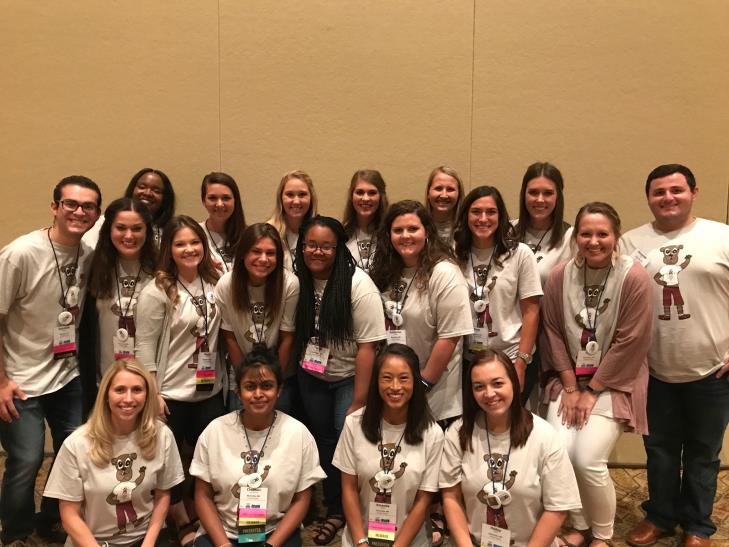 Bulldog CHARGE  Research Lab
Projects
Family Demographics and Dynamics
If interested, please email: kks196@msstate.edu
IEPs and BIPs
Sexuality 
Sleep 
Analyzing Behavior & Interventions